СЕПСИС
доцент д-р Господин ДИМОВ, дм
[Speaker Notes: Нещо за което говорим твърде много и знаем много малко.]
Основни задачи на лекцията
Определения на основните понятия
Патофизиология на септичния шок и свързаните с него синдроми.
Клинична диагноза и диференциална диагноза на септичния шок.
[Speaker Notes: Ще представим основните моменти в тези чести за интензивното отделение усложнения. Инфекциите продължават да бъдат основен проблем при лечението на пациенти в критично състояние. Септичният шок е най-честата причина за смъртта в ИО.]
Защо този проблем е значим?
На трето място сред причините за смърт след сърдечносъдовите и злокачествените заболявания, като засяга 750 000 пациента всяка година в САЩ, от които загиват повече от 210 000.
Причини за високата честота са хроничните заболявания при все по-застаряващото население, високата антибиотична резистентност при бактериалните причинители, високата честота на инвазивните процедури, прилаганите имуносупресивно лечение и химиотерапия.
Особено често (в 44% от случаите) се пропуска.
Защо този проблем е значим?
При 15% от пациентите със сепсис се развива септичен шок, като 10% от тях се приемат за интензивно лечение. Това е най-честата причина за смърт в интензивното отделение (смъртността е 50%).
Бързо прогресира – всеки загубен час намалява шанса за оцеляване с 7.6%.
Генерира големи болнични разходи – най-скъпото за лечение състояние. Разходът по лечението на сепсиса надхвърля в САЩ $20.3 милиарда годишно.
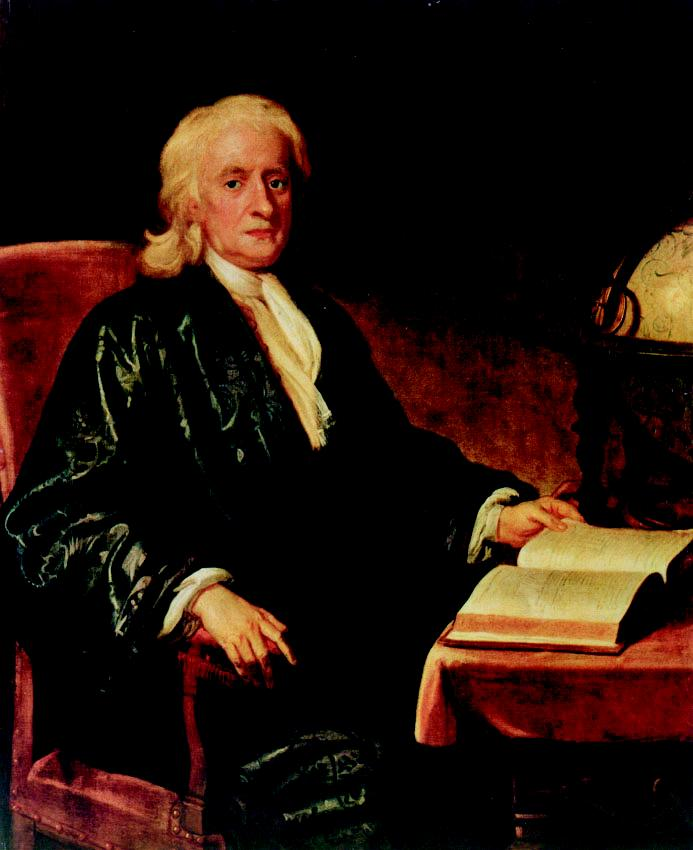 На всяко действие, съществува еднакво по големина и обратно по посока противодействие.

Sir Isaac Newton, 1687
[Speaker Notes: Както навсякъде в природата, така и в човешкия организъм има общовалидност на законите на Newton.]
Основни функциина имунната система
Да спре бактериалната агресия.
Да подтисне тъканните увреждания и клетъчната смърт.
Да осигури възстановителните процеси.
Да ограничи възможностите за вторични и/или опортюнистични инфекции.
Да определи особеностите на придобития имунен отговор.
[Speaker Notes: Представени са основните функции на имунната система на организма.]
Инфекция
 Коагулация
 Възпаление
Вроден
имунитет
Ограничава
разпространението
на инфекцията
Борба с 
причинителя
“Екстензивно активиране ”
СЕПСИС
Органна недостатъчност
[Speaker Notes: При среща с инфекция, вроденият имунитет на пациента води до активиране на коагулацията и възпалението, като целта на този процес е ограничаване на разпространението й в целия организъм. Когато активирането е екстензивно това може да доведе до септични усложнения и манифестна органна недостатъчност.]
Инфекция
Микробиологичен феномен, който се характеризира с възпалителен отговор, като резултат на присъствието на микроорганизми или на друга чужда тъкан в тялото.
Синдром на локален възпалителен отговор
Оток
Болка
Зачервяване
Повишена локална температура
Нарушена функция
[Speaker Notes: Синдромът на локален възпалителен отговор (LIRS) се характеризира със задължителна симптоматика. Така се осигурява спиране на разпространението на инфекциозния процес в организма.]
Синдром насистемен възпалителен отговор
Налице са най-малко два от симптомите:
Температура под 360 С или над 38.30 С
Сърдечна честота над 90/min
Дихателна честота над 20/min или PaCO2< 32 mmHg
Левкоцити под 4.109/l или над 12.109/l и/или незрели форми повече от 10%.
[Speaker Notes: Освен това организмът може да отговори и със системна реакция, включваща няколко основни органа и системи. За да говорим за синдром на системен възпалителен отговор (SIRS), трябва да са налице най-малко два от симптомите. Тахикардията се определя като сърдечна честота над 90/min или двукратно увеличена за възрастта.]
Синдром на тежък системен възпалителен отговор
Степенни нарушения в съзнанието
Кръвно-захарно ниво над 7.7 mmol/l
Серумен лактат над 2 mmol/l.
Забавено капилярно пълнене над 2 s.
[Speaker Notes: Според някои автори може да се отдиференцира и синдром на тежък системен възпалителен отговор. Той вече е довел до изявена хипоперфузия на тъканите. Тежкият и неконтролируем синдром на системен възпалителен отговор може да доведе директно до ранна органна недостатъчност.]
Фактори водещи до SIRS
Шок
Травма
Изгаряния
Панкреатити
Хиповолемия
Масивни кръвопреливания
Остра дихателна недостатъчност
[Speaker Notes: Множество различни фактори на агресия могат до доведат до включването на SIRS. Те сами по себе си не съдържат инфекциозна нокса.]
ПАНКРЕАТИТ
СЕПСИС
ИЗГАРЯНЕ
ИНФЕКЦИЯ
ПОДОЗИРАНА ИЛИ ДОКАЗАНА
SIRS
СЕПТИЧЕН
 ШОК
ТРАВМА
ДРУГИ
БАКТЕРИЕМИЯ
ПАРАЗИТЕМИЯ
ФУНГЕМИЯ
ВИРЕМИЯ
Определения
Сепсис: Животозастрашаваща органна дисфункция, причинена от разстроена (нарушена) регулация на отговора на организма спрямо инфекция*.
*JAMA. 2016;315(8):801-810. doi:10.1001/jama.2016.0287
Органна дисфункция при сепсис
Степенни нарушения в съзнанието
Дихателна честота ≥ 22min-1 при възрастни
Систолично Артериално Налягане ≤ 100 mmHg
qSOFA* ≥ 2 точки
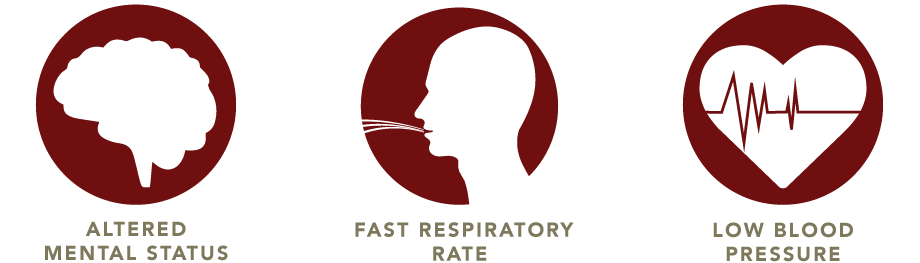 *JAMA. 2016;315(8):801-810. doi:10.1001/jama.2016.0287
[Speaker Notes: qSOFA – Quick Sequential Organ Failure Assessment]
Септичен шок
Септичен шок*: Сепсис с изява на тежки нарушения на кръвообращението и метаболизма, водещи до висок риск от смъртност.
Налице е клиничната картина на сепсис с персистираща хипотония, която налага приложението на вазоконстриктори за поддържане на СрАКН ≥ 65 mm Hg, като серумните нива на лактата са над 2 mmol/l, въпреки адекватното обемно заместване. Смъртността е над 40%.
*JAMA. 2016;315(8):801-810. doi:10.1001/jama.2016.0287
АГРЕСИЯ
[Speaker Notes: Агресията, независимо от такъв тип е тя, води до включване на две противодействащи си системи – противовъзпалителна (Compensatory anti-inflammatory response syndrome) и провъзпалителнa (Systemic inflammatory response syndrome). Започва борба за надмощие на двете системи. В зависимост от това коя от тях преобладава може да се стигне до различни усложнения.]
С
ШОК
SIRS>CARS
О

ОРГАННА
НЕДОСТАТЪЧНОСТ
SIRS>CARS
SIRS  
CARS
MARS
S
ПОТИСНАТА
ИМУННА
СИСТЕМА
SIRS<CARS
А
АПОПТОЗА
SIRS<CARS
Н
ХОМЕОСТАЗА
SIRS = CARS
[Speaker Notes: Краен резултат в зависимост от това, кое преобладава са: Сърдечносъдова недостатъчност и шок – тук преобладава провъзпалителния отговор; хомеостаза – в случая имаме баланс на двата отговора, клетъчна смърт – апоптоза – клетъчна смърт при минимален възпалителен ефект, органна недостатъчност  - преобладава SIRS, или потиснат имунитет – преимуществото е на страната на противовъзпалителния отговор – организмът е в анергия. CHAOS – хаосът е наистина пълен.]
Активатори и медиатори на септичния шок
Под действието на активаторите и медиаторите на септичния шок настъпват и тежките органни нарушения.
Ендотоксини
Фактор на Hageman
Вътрешна коагулационна система
Плазминоген
Комплемент и анафилатоксин
Брадикинин и хистамин
Простагландини, левкотриени
Активатории медиатори на септичния шок
Бета-ендорфини
Интерлевкин I
TNF
Неутрофили
Тромбоцит-активиращ фактор
В зависимост от тяхната концентрация се развива и различната клинична симптоматика.
Патофизиология
Провъзпалителни медиатори
 Експресия на тъканни фактори
 Продукция на Тромбин
 Ендотелиална травма
Фибринолиза
Коагулация
Възпаление
Повишен PAI-1
 Повишен ТАF-1a
 Намален Протеин С
Хомеостаза
[Speaker Notes: Хомеостазата се поддържа като баланс на процесите на коагулация и възпаление от една страна и фибринолиза от друга.]
СИСТЕМЕН ИМУНЕН ОТГОВОР
ИНФЕКЦИЯ
ОСВОБОЖДАВАНЕ НА МЕДИАТОРИ ОТ 
ЛЕВКОЦИТИТЕ И СЪДОВИЯ ЕНДОТЕЛ
АКТИВИРАНЕ НА
КОАГУЛАЦИЯТА
АКТИВИРАНЕ
НА ВЪЗПАЛЕНИЕТО
ПОДТИСКАНЕ НА
ФИБРИНОЛИЗАТА
УВРЕЖДАНЕ НА
ЕНДОТЕЛА
НАРУШЕНА 
ТЪКАННА ПЕРФУЗИЯ
МИКРОТРОМБИ
НАРУШЕНА СЪДОВА
ПРОПУСКЛИВОСТ
СИСТЕМНА ОРГАННА ДИСФУНКЦИЯ
ОТОЦИ
СМЪРТ
[Speaker Notes: Представени са етапните тъканни увреждания.]
Отговорътна организма се определя от
PIRO
Predisposition: 	 Предразположеност
Insult: 		 Инфекция, Исхемия
Response:		 Физиология, Медиатори, Маркери
Organ Dysfunction: Органна дисфункция/недостатъчност
[Speaker Notes: Отговорът на организма се определя от:
Р – предразположеност, за която значение имат генетичния материал и съпътстващите хронични заболявания
I – Инфекция, травма или исхемия
R – Физиологични особености на организма (възраст), медиатори и маркери
О – Органна дисфункция или недостатъчност]
Обща симптоматика
Грипоподобен синдром:
Студени тръпки, фебрилитет, разтрисане
Екстремни болки, обща отпадналост
Промени по кожата – бледа или петниста
Сънливост, раздразнителност или летаргия
Пациентът „чувства, че ще умре всеки миг“
Затруднено дишане
Огнището на инфекция не е изявено.
[Speaker Notes: Неспецифични белези, като локализацията на инфекцията не може да се определи.]
Сърдечносъдова система
Тахикардията е най-ранния белег!
Вазодилатация и хипотензия – САКН под 90 mmHg.
Повишен МОС (хипердинамична фаза)
Понижен МОС (хиподинамична фаза)
Камерна дилатация и намалена фракция на изгонване.
Нарушен симпатикусов отговор
[Speaker Notes: Тахикардията е ранен белег на септичния шок. САКН пада под 90 mmHg в резултат на вазодилатацията. Във фазата на компенсация, въпреки подтиснатия миокарден контрактилитет, МОС е увеличен, а впоследствие спада. Камерната дилатация води до намаляване на ФИ под 25%. Отговорът на катехоламини е променен и несигурен.]
Сърдечносъдова система
Хиповолемия – абсолютна и относителна.
Преднатоварването на камерите е в зависимост от фазата и обема на циркулиращите течности.
Нарушена тъканна перфузия на всички тъкани и органи.
Нарушена екстракция на кислород от тъканите.
Сърдечносъдова система
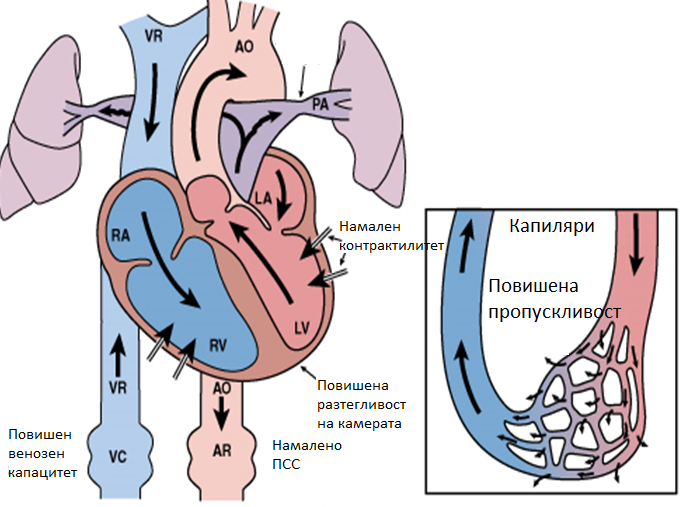 [Speaker Notes: Абсолютната хиповолемия е резултат на нарушената пропускливост на съдовата стена и излизане на течности в екстравазалното пространство. Относителната е резултат на вазодилатацията. Централното венозно налягане и БКНалягане са ниски или повишени, в зависимост от това дали помпената недостатъчност е водеща или хиповолемията и от това дали е проведена адекватна инфузионна терапия.]
СЕПСИС
ЕНДОГЕННИ МЕДИАТОРИ
ЕКЗОГЕННИ МЕДИАТОРИ
БЕЛОДРОБНА
ВАЗОКОНСТРИКЦИЯ
МИОКАРД
ПЕРИФЕРНА
ВАЗОДИЛАТАЦИЯ
ПОДТИСКАНЕ НА 
ПОМПЕНАТА ФУНКЦИЯ
НАРУШЕНА СЪДОВА
ПРОПУСКЛИВОСТ
КАМЕРНА ДИЛАТАЦИЯ
АБСОЛЮТНА И
ОТНОСИТЕЛНА ХИПОВОЛЕМИЯ
СЪРДЕЧНОСЪДОВА НЕДОСТАТЪЧНОСТ
НАРУШЕН
КРЪВОТОК
[Speaker Notes: Представена е диаграма на възникване на сърдечносъдовата недостатъчност при сепсис.]
Дихателна система
Тахипнея и хипервентилация, водещи до респираторна алкалоза.
Белодробна хипертензия и нарушена пропускливост на съдовете – ARDS.
Хипоксемия
Нарушена белодробна разтегливост и повишена дихателна работа.
Умора на дихателната мускулатура.
[Speaker Notes: Хипервентилацията е тежка и може да доведе до нарушения в изохидрията (дихателна алкалоза). Белодробната хипертензия и некардиогенния тип белодробен оток са също характерни. Нарушава се и еластичността на белия дроб, а това води до повишени изисквания към дихателната мускулатура. В резултат на това се оформя тежък кислороден дефицит.]
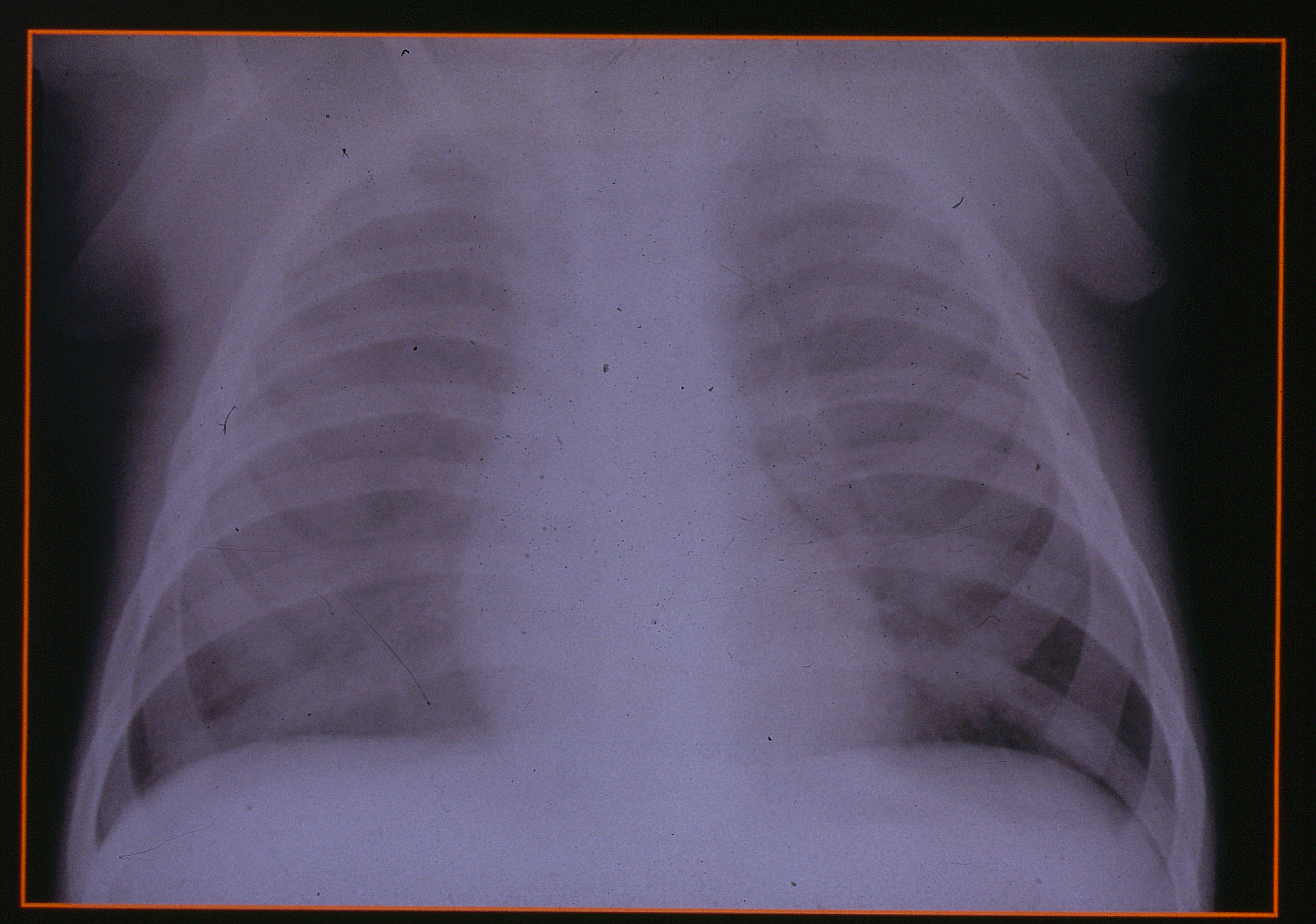 Дифузни инфилтрати при ARDS
Отделителна система
Хипоперфузия  на бъбреците
Олигурия - под 500 ml/24 h
Ранна тубуларна некроза и остра бъбречна недостатъчност.
[Speaker Notes: Бъбреците не са жизненоважен орган за организма. Ето защо тяхната перфузия е нарушена още много рано. Нарушената перфузия бързо води до намаляване на часовата диуреза и олигурия под 500 ml/24 h. Накрая се развива и тежка тубулна некроза, която води до бъбречна недостатъчност.]
Храносмилателна система
Стрес-язви на стомаха и масивно, трудно овладяващо се кървене.
Създаване на условия за бактериална транслокация.
Други
Нервна система:
Степенни промени в съзнанието
Периферна полиневропатия
Дисеминирана интравазална коагулация
Чернодробна дисфункция
Ендокринна дисфункция
Хематологична дискразия
Увеличен лактат
[Speaker Notes: Степенните нарушения в съзнанието могат да бъдат и много ранни при септичния шок. ДИК и нейните особености се определят от това до каква степен са активирани системите на коагулация и фибринолиза. Нарушенията в периферната кръв включват: левкопения или левкоцитоза, тромбоцитопения, полицитемия. Увеличеният лактат е израз на тъканна хипоперфузия и анаеробен метаболизъм.]
Синдром на множествена органна дисфункция
Централна нервна система:
По-малко от 14 точки по GCS
Дихателна система:
Механична вентилация за повече от 3 дни
PaO2 < 60 mmHg при FiO2 = 0.21
Сърдечносъдова система:
Приложение на Dopamine/Dobutamine > 5 mcg/kg/min
Храносмилателна система:
Ентерално хранене < 400 kcal/d
Кървене от ГИТ
[Speaker Notes: Налице е прогресираща органна дисфункция, засягаща всички органи и системи на организма, като резултат на неконтролиран синдром на системен възпалителен отговор.]
Синдром на множествена органна дисфункция
Жлъчно-чернодробна система:
Билирубин > 30 mcmol/l
Отделителна система:
Креатинин > 300 mcmol/l
Диуреза < 500 ml/24 h
Хемопоеза:
Левкоцити < 3000, Тромбоцити < 100 000
Увеличени ККВ, ПВ, D-димери
Инфекция - наличие на гнойна колекция
[Speaker Notes: Налице е прогресираща органна дисфункция, засягаща всички органи и системи на организма, като резултат на неконтролиран синдром на системен възпалителен отговор.]
Синдром на множествена органна недостатъчност
Централна нервна система:
По-малко от 14 точки по GCS
Дихателна система:
ИБВ за повече от 3 дни
PaO2/FiO2 = 150 mmHg за повече от 24 h
PaCO2/Ve < 2.5 за повече от 24 h
Сърдечносъдова система:
СрAH < 59 mmHg, СИ < 2.8 l/min/m2
Dopamine > 10 mcg/kg/min
Noradrenaline
[Speaker Notes: Дисфункцията вече еволюира в недостатъчност. Налице е прогресираща тежка органна недостатъчност, засягаща всички органи и системи на организма, като резултат на неконтролиран синдром на системен възпалителен отговор.]
Синдром на множествена органна недостатъчност
Храносмилателна система:
Ентерално хранене < 400kcal/d
Кървене от стомашно-чревния тракт
Жлъчно-чернодробна система:
Билирубин > 130 mcmol/l
Алкална фосфатаза - увеличена над 3 пъти
Отделителна система:
Креатинин > 300 mcmol/l
Диуреза < 180 ml/ 24 h
[Speaker Notes: Прогресираща тежка органна недостатъчност, засягаща всички органи и системи на организма, като резултат на неконтролиран синдром на системен възпалителен отговор.
Дисфункцията вече еволюира в недостатъчност.]
Синдром на множествена органна недостатъчност
Хемопоеза:
Левкоцити<1000, Тромбоцити<40 000
ККВ > 80 s, PT > 20
D-димери > 40 mg/l
Инфекция:
Наличие на две или повече положителни хемокултури.
[Speaker Notes: Прогресираща тежка органна недостатъчност, засягаща всички органи и системи на организма, като резултат на неконтролиран синдром на системен възпалителен отговор.
Дисфункцията вече еволюира в недостатъчност.]
Скала за оценка на органната недостатъчност (SOFA)*
*JAMA. 2016;315(8):801-810. doi:10.1001/jama.2016.0287
[Speaker Notes: SOFA – Sequential (Sepsis Related) Organ Failure Assessment
PaO2/FiO2 – Кислороден коефициент
аDopamine – mcg/kg/min iv
а1Dobutamine – всякаква доза
bКатехоламините прилагани в mcg/kg/h за най-малко 1 час.]
Физикално изследване
Проследяване на основните жизнени функции:
Степенни промени в съзнанието
Изследване на дихателната система
Оценка на сърдечно-съдовата система:
АКН, СЧ, ЦВН, SvO2, Tелесна температура
Ехокардиография
Тест с пасивно повдигане на крайниците и/или обемно натоварване
Проследяване на капилярен пулс
Оценка на промените по кожата.
АКН = f МОС х ПСС
Периферни двустранни отоци
Югуларна венозна дилатация
Застойна хепатомегалия
Чревен застой, асцит
Хепато-югуларен рефлукс
Белодробен застой
Ортопнея/пароксизмална нощна диспнея
		
	ЗАСТОЙ (+)
Видове шок
ЗАСТОЙ (-)
ХИПОПЕРФУЗИЯ (-)
ТОПЪЛ/СУХ
ТОПЪЛ/ВЛАЖЕН
СТУДЕН/СУХ
СТУДЕН/ВЛАЖЕН
ХИПОПЕРФУЗИЯ (+)
Диференциална диагноза
Фаза на компенсация:
Хиповолемичен шок
Анафилактичен шок
Приложение на вазодилататори
Фаза на декомпенсация:
Хиповолемичен шок
Кардиогенен шок
Обструктивен шок
[Speaker Notes: В диференциалната диагноза във фазата на компенсация, най-важен белег е топла, суха и розово-червена кожа, която е израз на намаленото периферно съдово съпротивление. За разлика от септичния при хиповолемичния шок кожата е студена, влажна и бледа. При анафилактичния шок винаги има някаква атопия или анамнеза за агресия отвън (ухапване от насекомо), както и съпътстваща патология от дихателната система (нарушена проходимост на долни и горни дихателни пътища). Фазата на декомпенсация е трудна за диференциално диагностични решения, но ЦВН, като израз на преднатоварването на дясното сърце е високо при кардиогенен и обструктивен шок.]
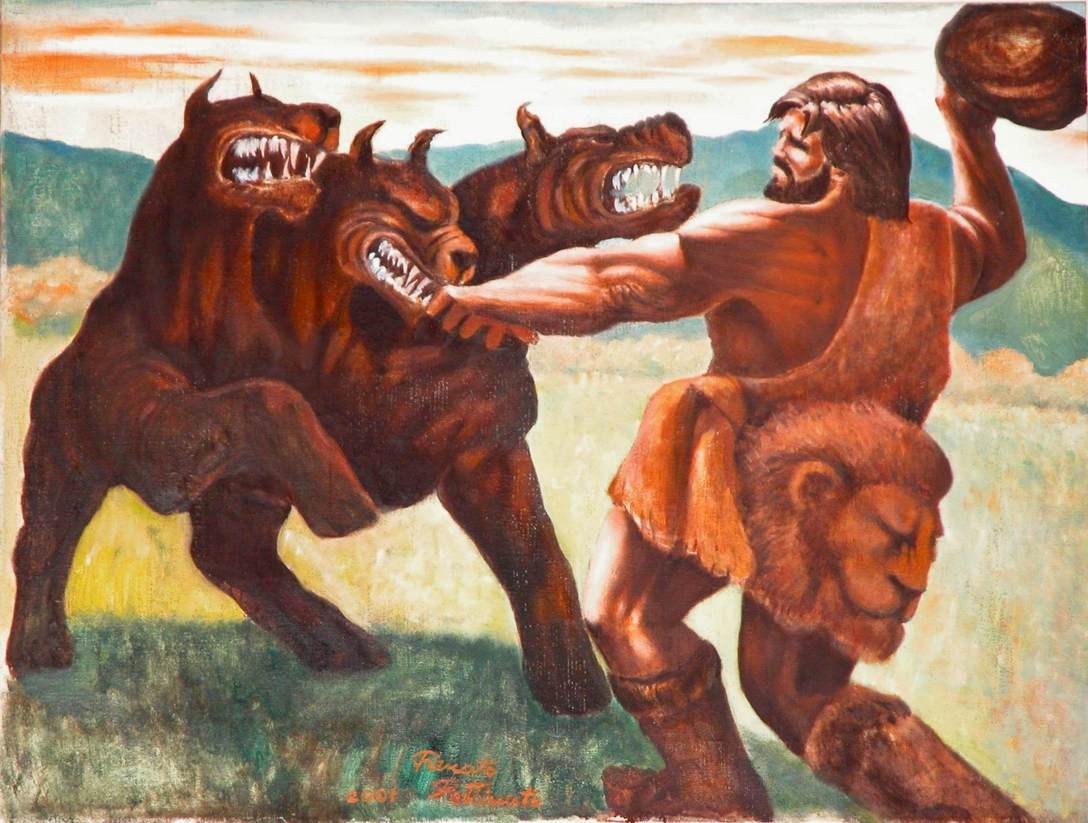 [Speaker Notes: RENATO PETTINATO]
www.survivingsepsis.org